МБОУ «Прогимназия «Сообщество»

Фотоотчет воспитательной работы в 1 «Б» классе
за 2014-2015 учебный год
Учитель начальных классов
Муртазина 
                                Лилия 
                                Мавлидзяновна
Г. Нефтеюганск
Первоклашки
Блузки кружевные,Белые рубашки,Лица озорные –Это первоклашки!

В школу вереницейВсе несут букеты:– Мы идем учиться,До свидания, лето!
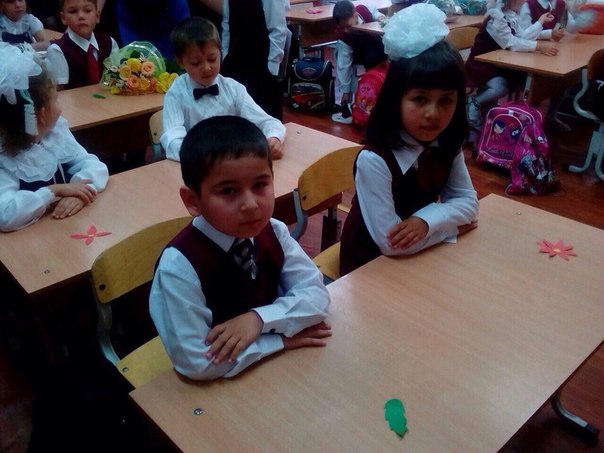 Мы активные участники дистанционных конкурсов
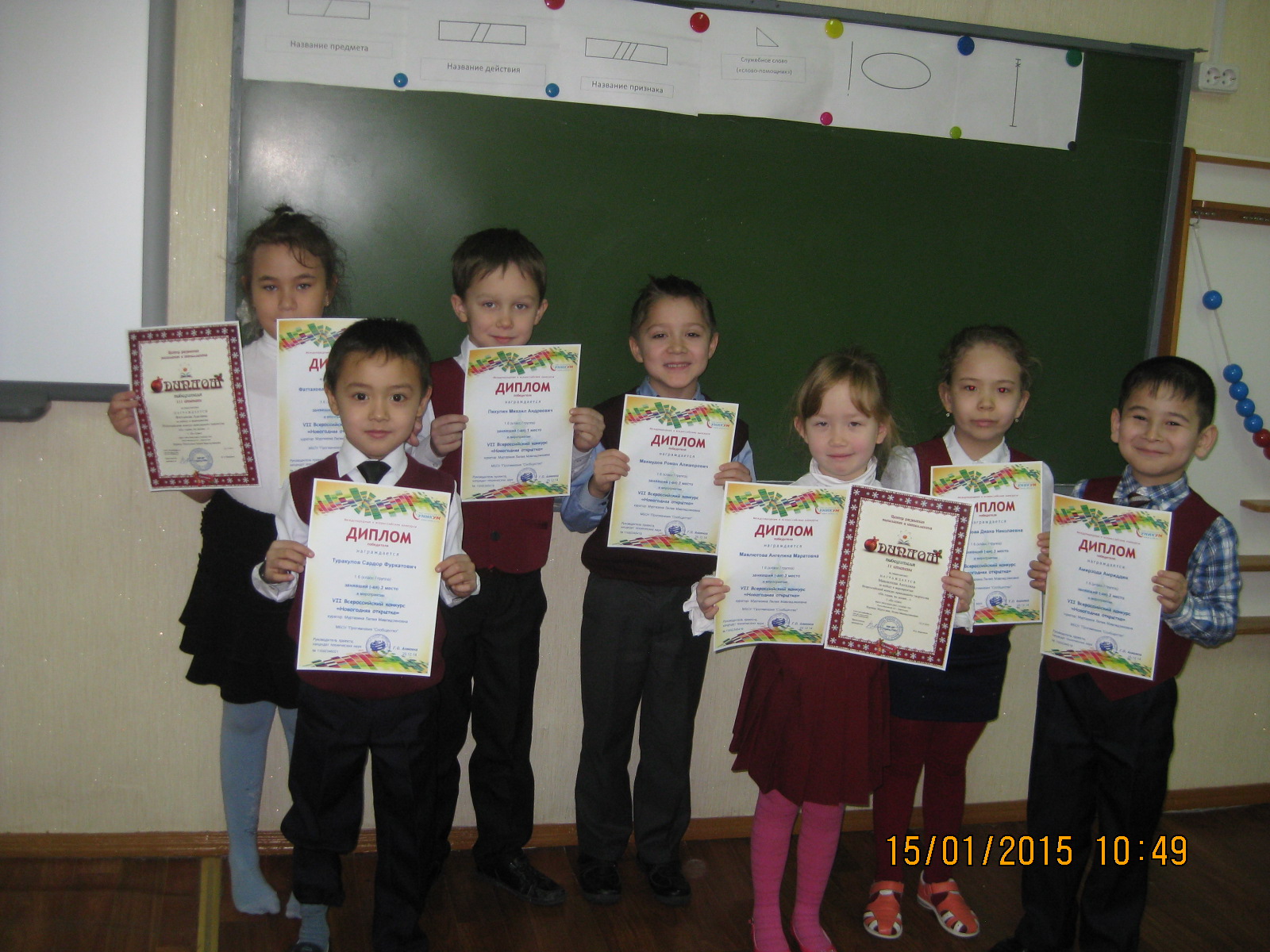 Готовимся к выставке
 «Народный костюм»
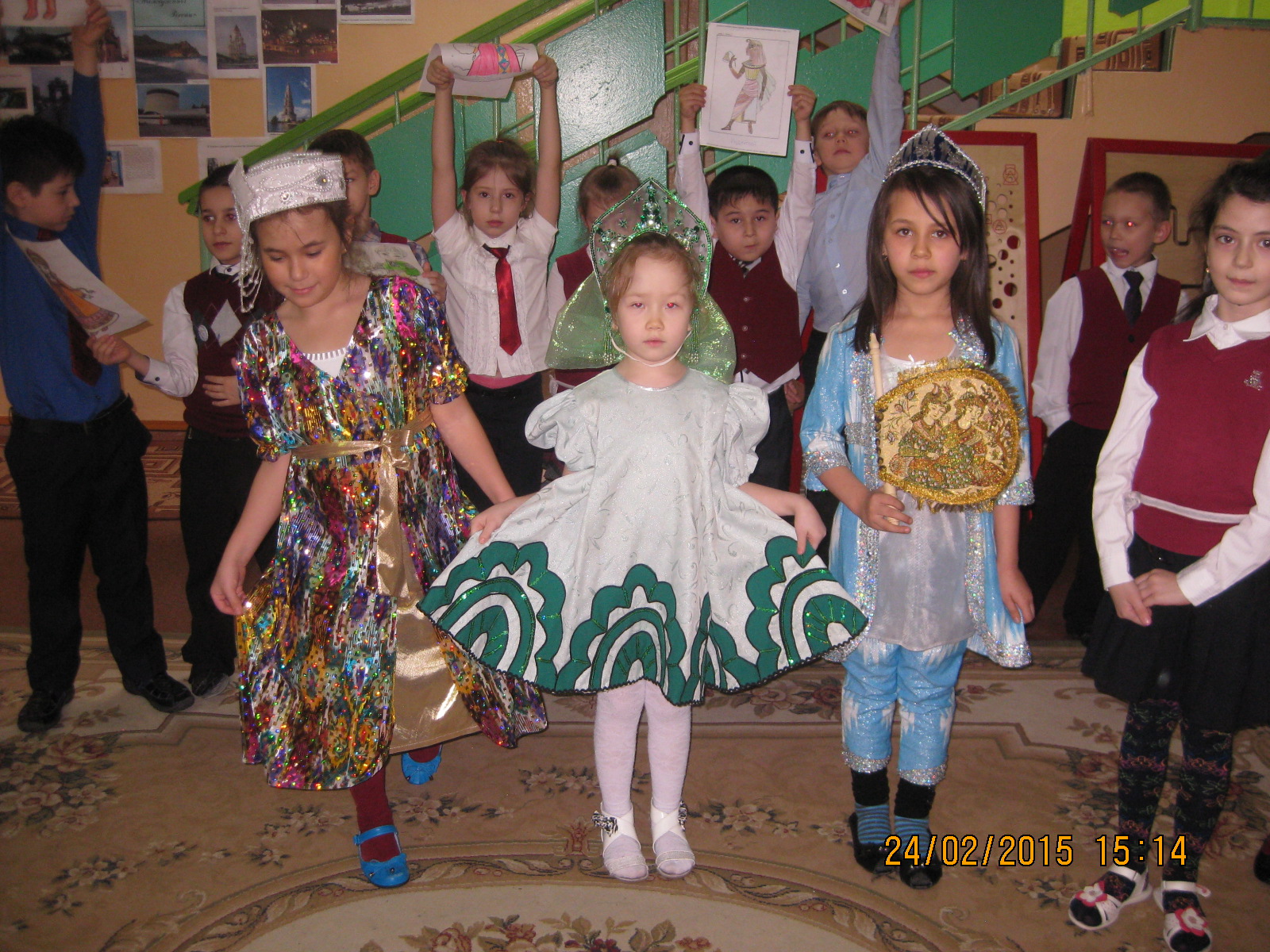 Проектная задача «Ордена и медали Великой Отечественной войны»
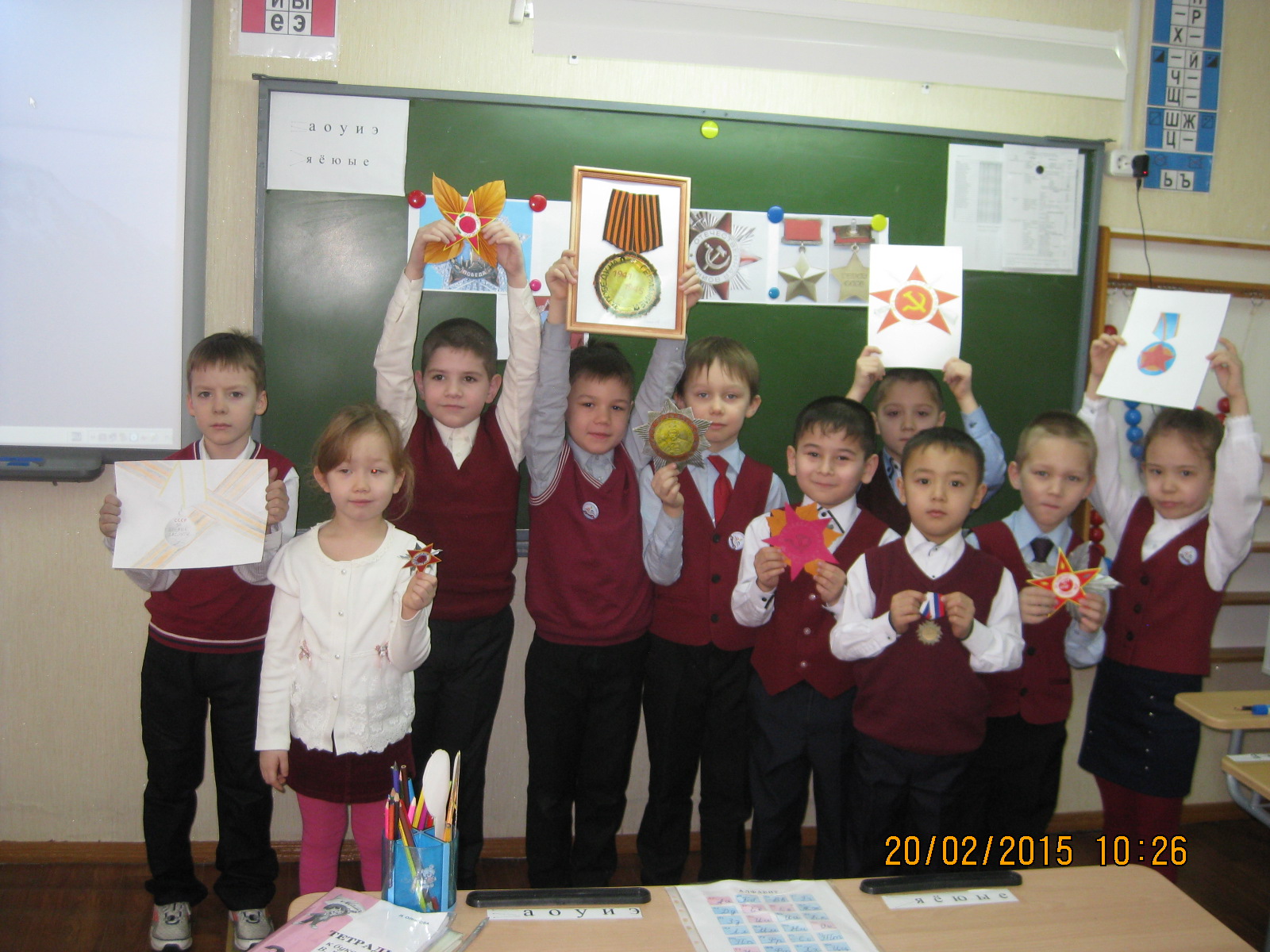 С Днем Защитника Отечества
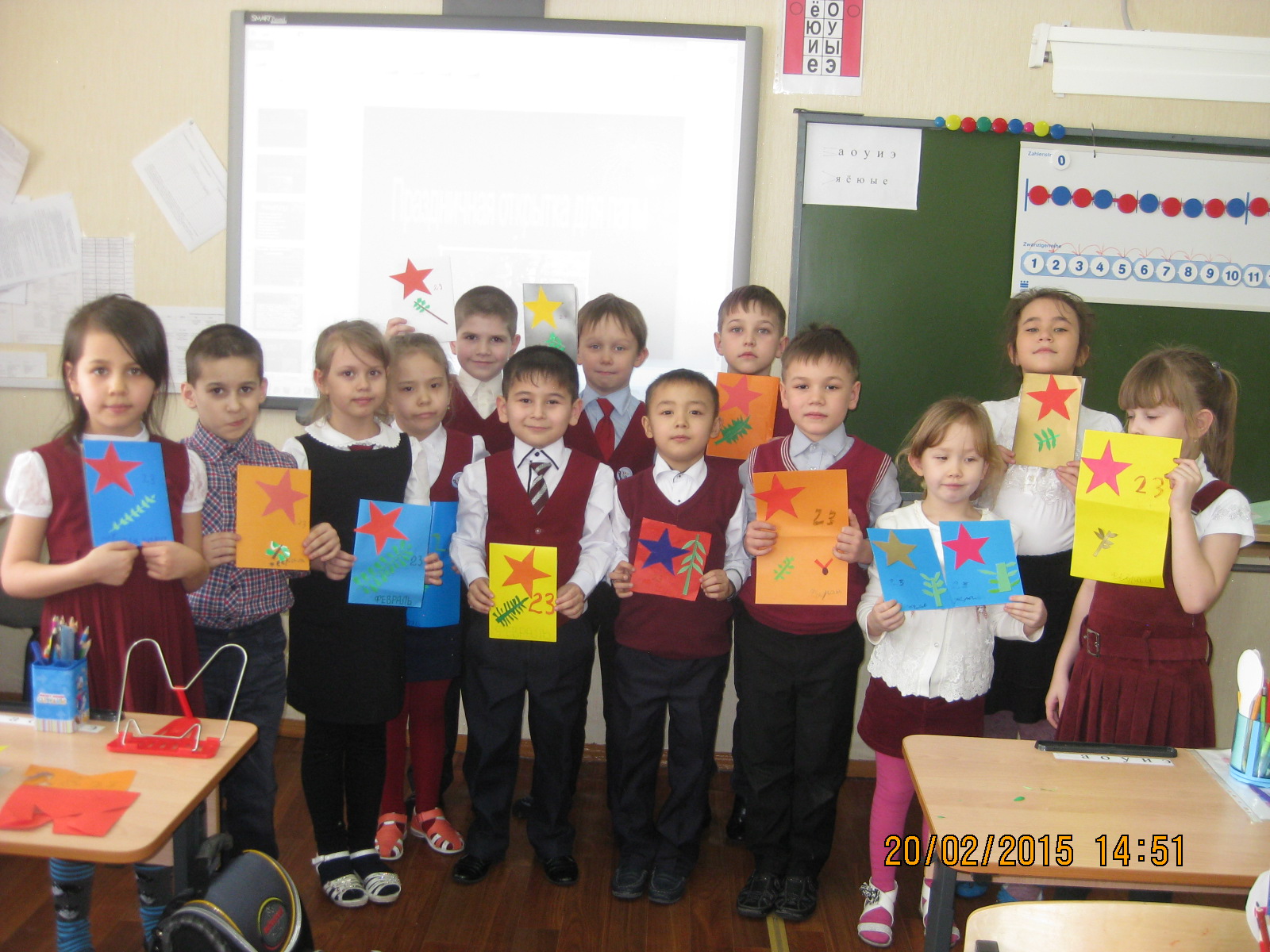 Цветы для мамы
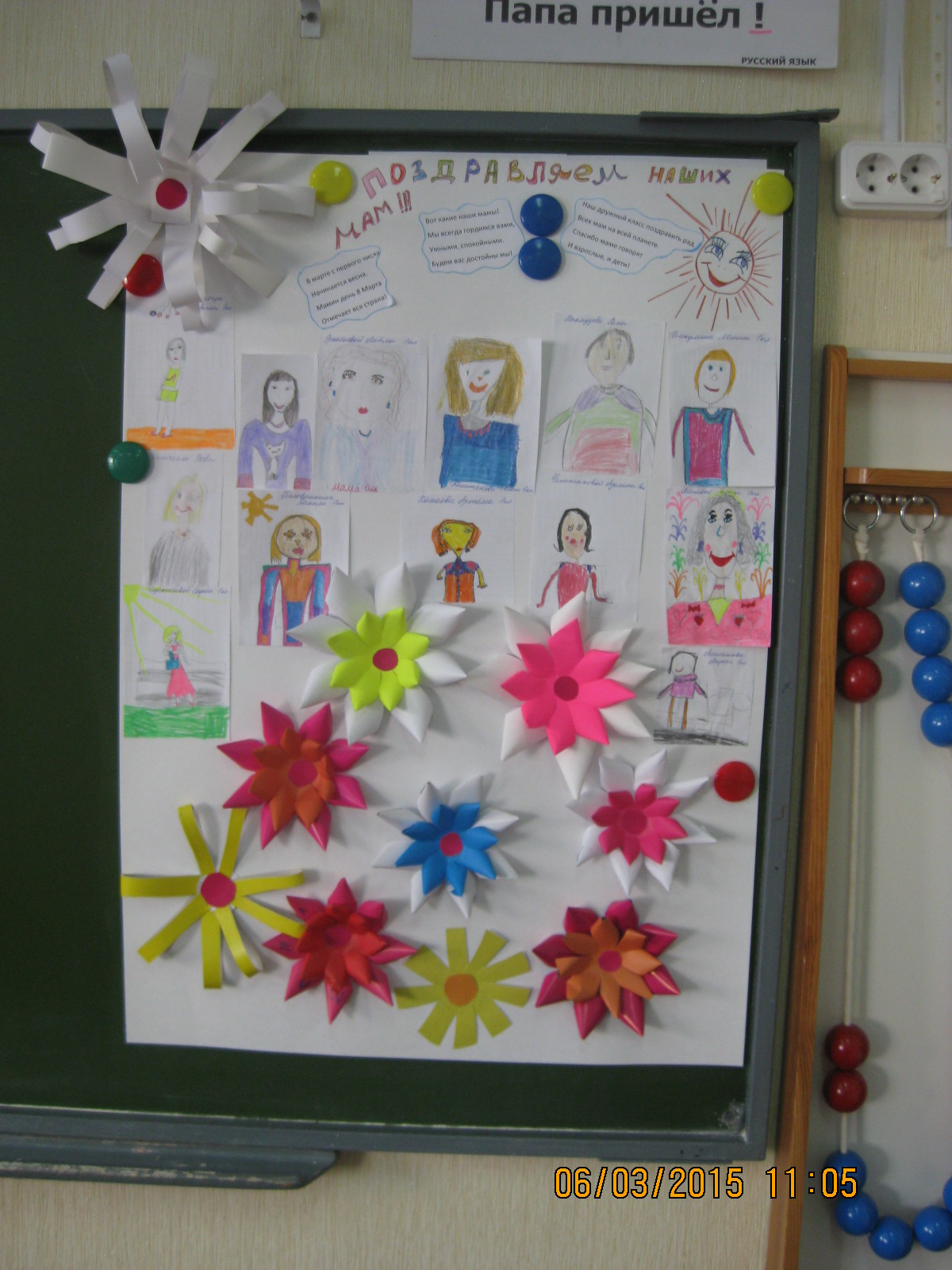